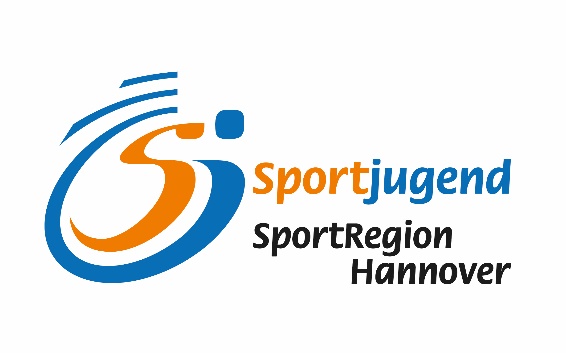 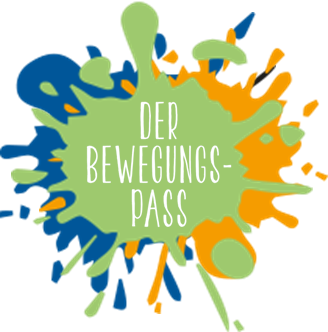 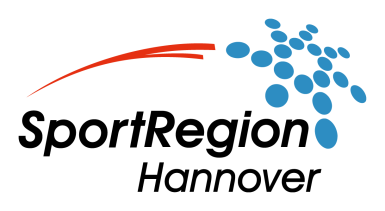 2023
Aktion gegen „Eltern-Taxis“
Anmeldezeitraum
Sportverein mit Kita/Schule

bis 21. Februar
Versenden der Bewegungs-Pässe durch SportRegion bis 14. April
Ausgabe der Pässe durch Verein  Kita/Schule

bis 15. April
Bewegungs-aktionen
im Verein
z.B.
Tag der offenen Tür
Bewegungs-aktionen
in Kita/Schule
mit Verein
Aktionszeitraum
Sammlung
Unterschriften & Stempel

17. April bis 16. Juni
Ausgabe der Präsente
SportRegion  Verein  Kita/Schule

bis 23. Juni
Meldung der Bewegungs-Pässe
mit min. 2 Stempeln
Verein  SportRegion
bis 01. Juli
Preisverleihung 

Nach den Sommerferien